Конфликт поколений
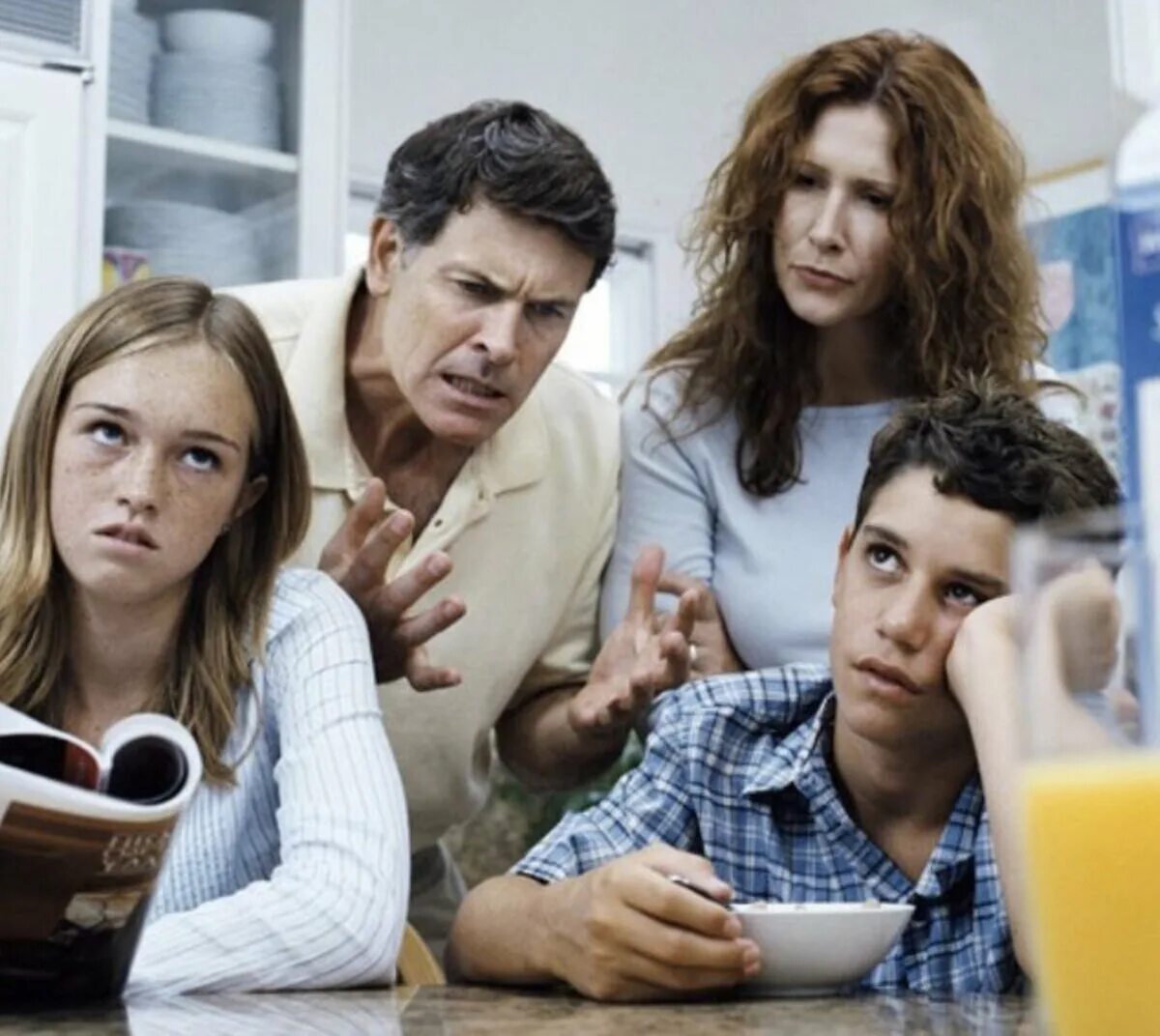 Автор: Кучерук Софья
обучающаяся 9А класса
Руководитель: Ульянова Е. П.
учитель обществознания
Цель и задачи
Цель: создание буклета - памятки с рекомендациями для родителей и детей  по предотвращению конфликтов между поколениями.  
Задачи:
Изучить данную проблему, при помощи разных источников информации.
Выявить причины межпоколенных конфликтов, понять, почему это происходит.
Провести опрос обоих поколений и анализ по данной проблеме.
Разработать  буклет - памятку с рекомендациями для родителей и детей по предотвращению конфликтов между поколениями познакомить с ней школьников и их родителей.
Опрос среди подростков и взрослых на тему «Конфликт поколений»
Для того чтобы определить, есть ли конфликты в семьях своих одноклассников и старшеклассников школы, я решила провести опрос и узнать у них и у родителей, каковы причины недопонимания в конфликтах поколений.
Для исследования конфликтов в семьях мною была разработана анкета. (Приложение1.) Опрос по данной анкете проводился среди обучающихся и родителей 8-11 классов. Всего в анкете принимали участие 30 человек старшеклассников и 30 человек родителей. Результаты таковы:
1. Бывают ли в вашей семье конфликты?
2. Как часто в вашей семье возникают конфликты?
3. С кем чаще всего возникают конфликты?
4. Согласны ли вы с утверждением, что люди разных поколений не понимают друг друга?
5. По каким причинам возникают конфликтные ситуации?
6. В каких формах протекают конфликты?
7. Как вы считаете, какой может быть выход из конфликтной ситуации?
Результаты анкетирования
Таким образом, изучив необходимую литературу, проведя анализ небольшого социологического исследования, я пришла к выводу, что существует множество причин возникновения межпоколенческого конфликта, но невозможно определить самый распространенный повод, потому что все люди индивидуальны, у каждого человека свое собственное мышление, свое виденье конфликтной ситуации, однако можно с уверенностью сказать, что в большинстве разным поколениям сложно понимать друг друга, это связано с их воспитанием, ценностями и мировоззрением.
Буклет-памятка
Исходя из результатов анкетирования, я поняла, что между поколениями существуют различные проблемы.
 Для их решения мною был разработан буклет- памятка для школьников и родителей в помощь предотвращения конфликтов между поколениями. (Приложение 2)
Заключение
В ходе исследовательской работы было выяснено, что существуют такие уникальные поколения, как «Отцы» и «Дети», наделенные своими собственными отличительными чертами. Выросшие в разное время и в разных условиях, они мыслят кардинально непохоже, имея свои принципы, ценности и мировоззрения, отличные от других. Именно по этой причине между поколениями возникают недопонимая и конфликты. Однако, любой конфликт можно решить. В этом могут помочь различные методики или советы от психологов. 
Таким образом, нами была изучена литература по данной теме и исследованы взаимоотношения детей со взрослыми, был проведен опрос обоих поколений и разработаны рекомендации по решению разрешению конфликтов. 
 Работа оказалась для меня очень полезной. Однако в процессе работы у меня возникли трудности с составлением электронных диаграмм и презентации, которые были разрешены с помощью консультации и упорной работы.
Спасибо за внимание!
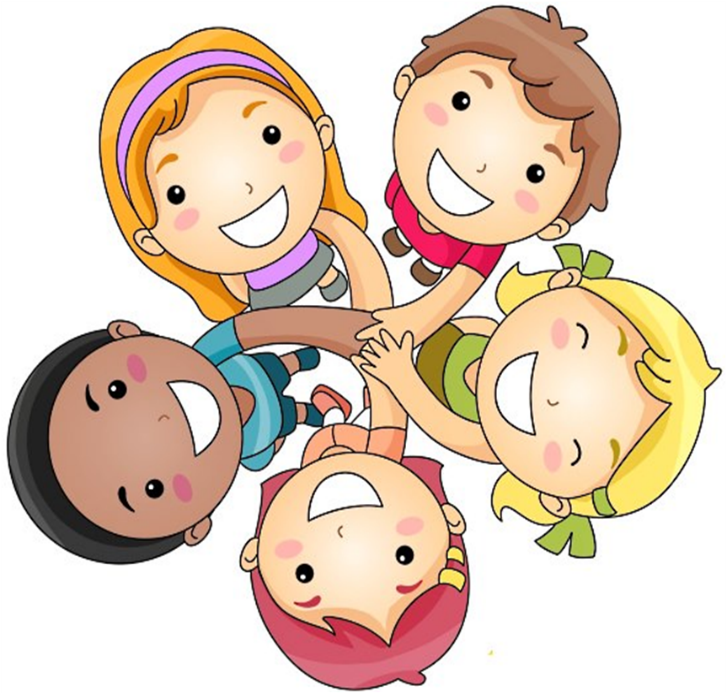